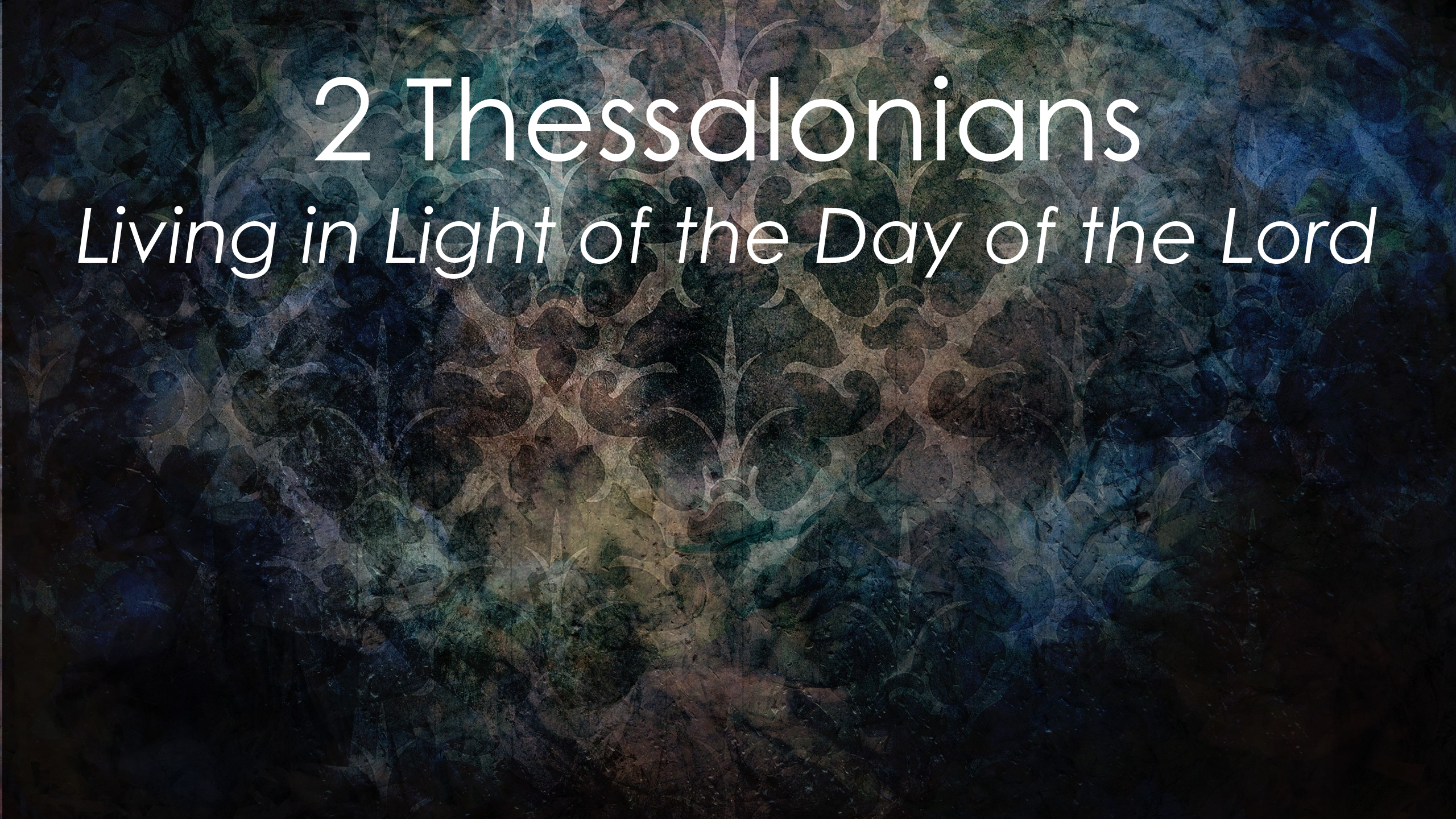 The Pastor’s Desire (Part 2)
2 Thessalonians 3:1-5
June 12, 2022
2 Thessalonians 3:1-5
1 Finally, brethren, pray for us that the word of the Lord will spread rapidly and be glorified, just as it did also with you; 2 and that we will be rescued from perverse and evil men; for not all have faith. 3 But the Lord is faithful, and He will strengthen and protect you from the evil one. 4 We have confidence in the Lord concerning you, that you are doing and will continue to do what we command. 5 May the Lord direct your hearts into the love of God and into the steadfastness of Christ.
Questions
“Am I doing all that Christ expects of me both personally and congregationally?” 
“Am I fulfilling the roles that God has for me in the context of the body of Christ?”  
“How am I ministering to others in the church, including the pastors, elders, deacons, and others in leadership positions?” 
“How am I, as a recipient of a special gift from God, ‘employ[ing] it in serving one another as good stewards of the manifold grace of God.’” (1 Peter 4:10).
Mark 10:43-45
43 But it is not this way among you, but whoever wishes to become great among you shall be your servant; 44 and whoever wishes to be first among you shall be slave of all. 45 For even the Son of Man did not come to be served, but to serve, and to give His life a ransom for many.
Outline of 2 Thessalonians 3:1-5
A congregation’s prayers for the Lord’s work (3:1-2)
A congregation’s dependence on the Lord (3:3)
A congregation’s obedience to the Lord (3:4)
A congregation’s growth in the Lord (3:5)
A congregation’s trust/dependence on the Lord (3:3)
But the Lord is faithful, and He will strengthen and protect you from the evil one.
The Lord’s Character – “faithful”
To be faithful requires “integrity” (Psalm 15-2-5; Titus 1:1-2)
To be faithful requires “ability” (Romans 8:28)

The Lord’s Commitment – “He will strengthen and protect you…”
To strengthen you (2 Thessalonians 2:17)
To protect you (Isaiah 41:10; 43:1-3)
Scripture
James 4:7
Submit therefore to God. Resist the devil and he will flee from you.
Ephesians 6:11-12
11 Put on the full armor of God, so that you will be able to stand firm against the schemes of the devil. 12 For our struggle is not against flesh and blood, but against the rulers, against the powers, against the world forces of this darkness, against the spiritual forces of wickedness in the heavenly places.
Scripture
Matthew 7:15-16
15 Beware of the false prophets, who come to you in sheep's clothing, but inwardly are ravenous wolves. 16 You will know them by their fruits. Grapes are not gathered from thorn bushes nor figs from thistles, are they?
1 Corinthians 10:13
No temptation has overtaken you but such as is common to man; and God is faithful, who will not allow you to be tempted beyond what you are able, but with the temptation will provide the way of escape also, so that you will be able to endure it.
Scripture
2 Peter 2:9
…the Lord knows how to rescue the godly from temptation, and to keep the unrighteous under punishment for the day of judgment,
1 John 2:15-17
15 Do not love the world nor the things in the world. If anyone loves the world, the love of the Father is not in him. 16 For all that is in the world, the lust of the flesh and the lust of the eyes and the boastful pride of life, is not from the Father, but is from the world. 17 The world is passing away, and also its lusts; but the one who does the will of God lives forever.
A congregation’s obedience to the Lord (3:4)
We have confidence in the Lord concerning you, that you are doing and will continue to do what we command.
Because the Lord is faithful
Because of a positive response to the Word
A congregation’s growth in the Lord (3:5)
May the Lord direct your hearts into the love of God and into the steadfastness of Christ.
Influenced toward the love of God
Influenced toward the steadfastness of Christ
Hebrews 12:1-2
1 Therefore, since we have so great a cloud of witnesses surrounding us, let us also lay aside every encumbrance and the sin which so easily entangles us, and let us run with endurance [patience, steadfastness] the race that is set before us, 2 fixing our eyes on Jesus, the author and perfecter of faith, who for the joy set before Him endured the cross, despising the shame, and has sat down at the right hand of the throne of God.
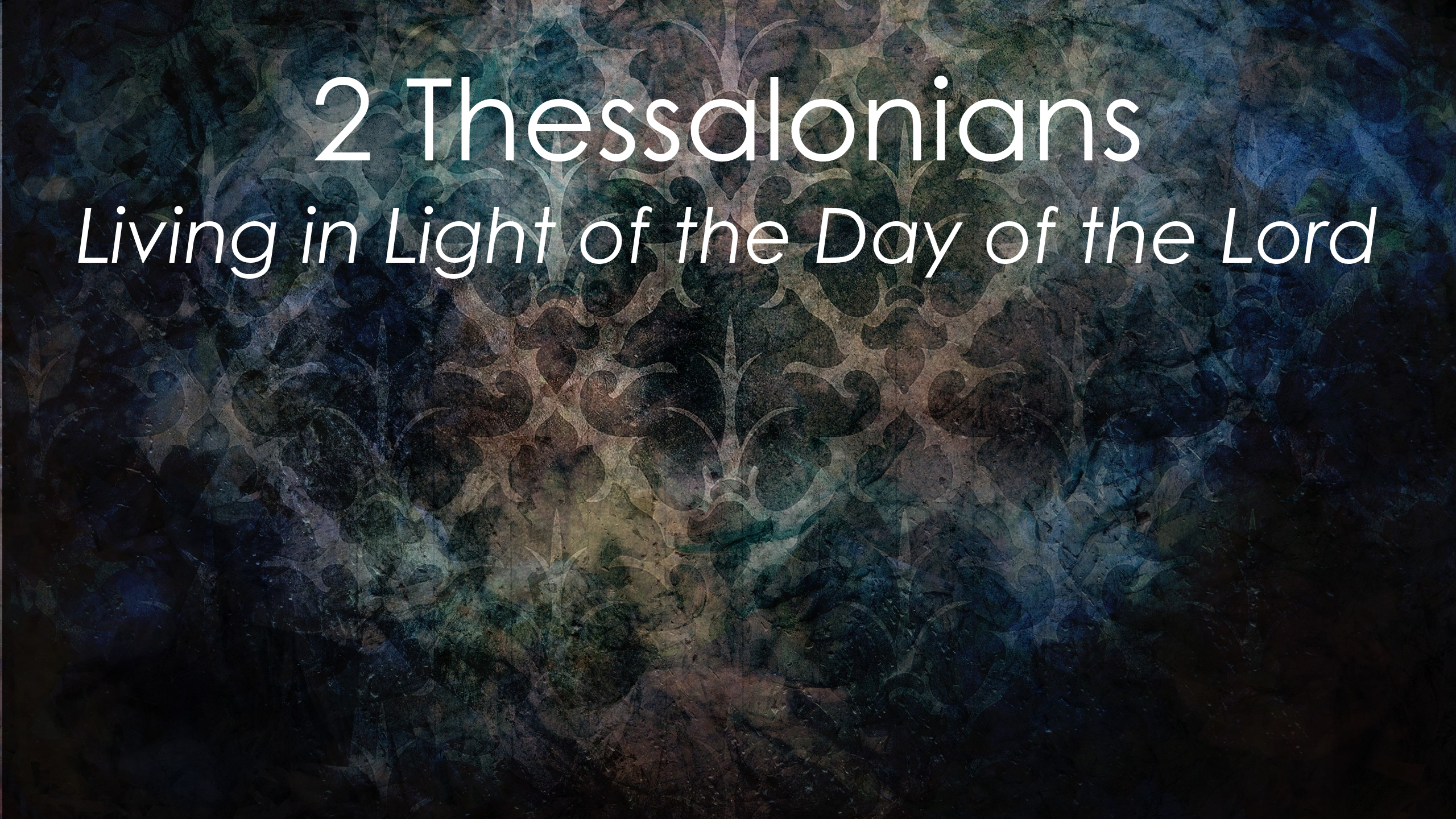 The Pastor’s Desire (Part 2)
2 Thessalonians 3:1-5
June 12, 2022